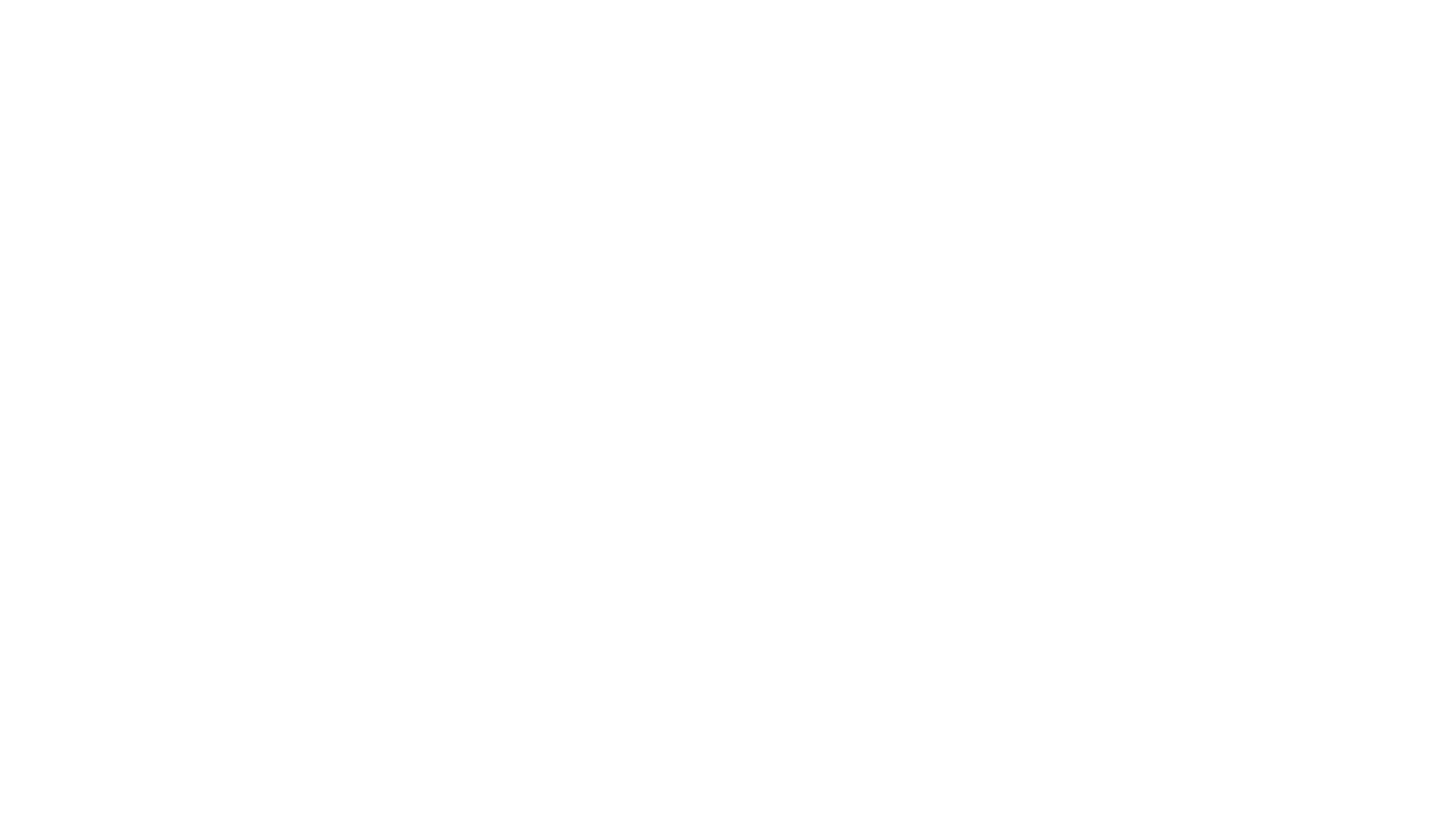 Terénní výzkum
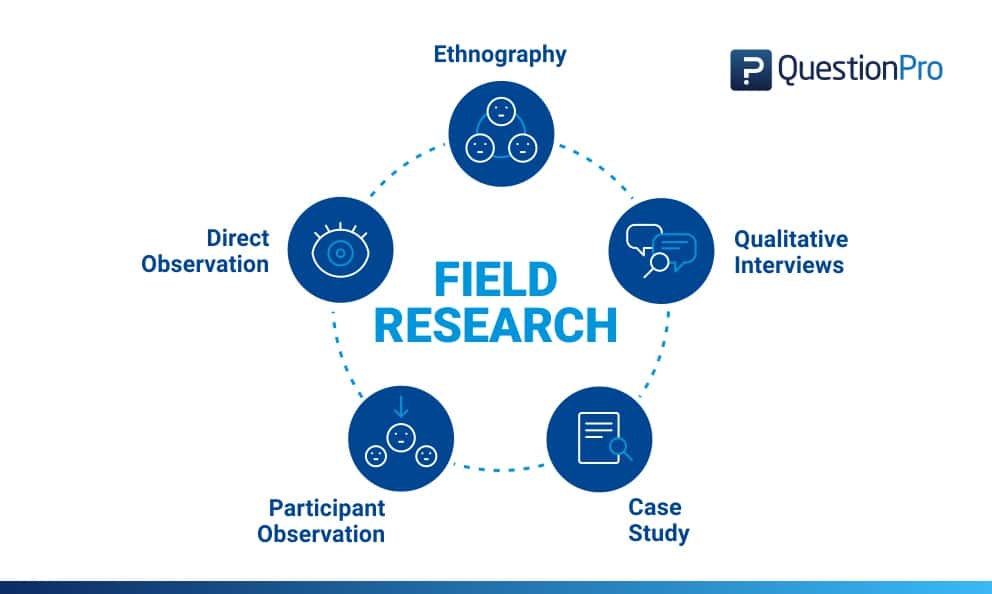 Terénní výzkum nabízí jedinečnou příležitost prozkoumat, porozumět a řešit skutečné jevy v jejich přirozeném kontextu. Přijetím složitosti a nuancí oboru mohou výzkumníci vytvářet cenné poznatky, posouvat teoretické porozumění a smysluplně přispívat k vědě, praxi a společnosti jako celku.
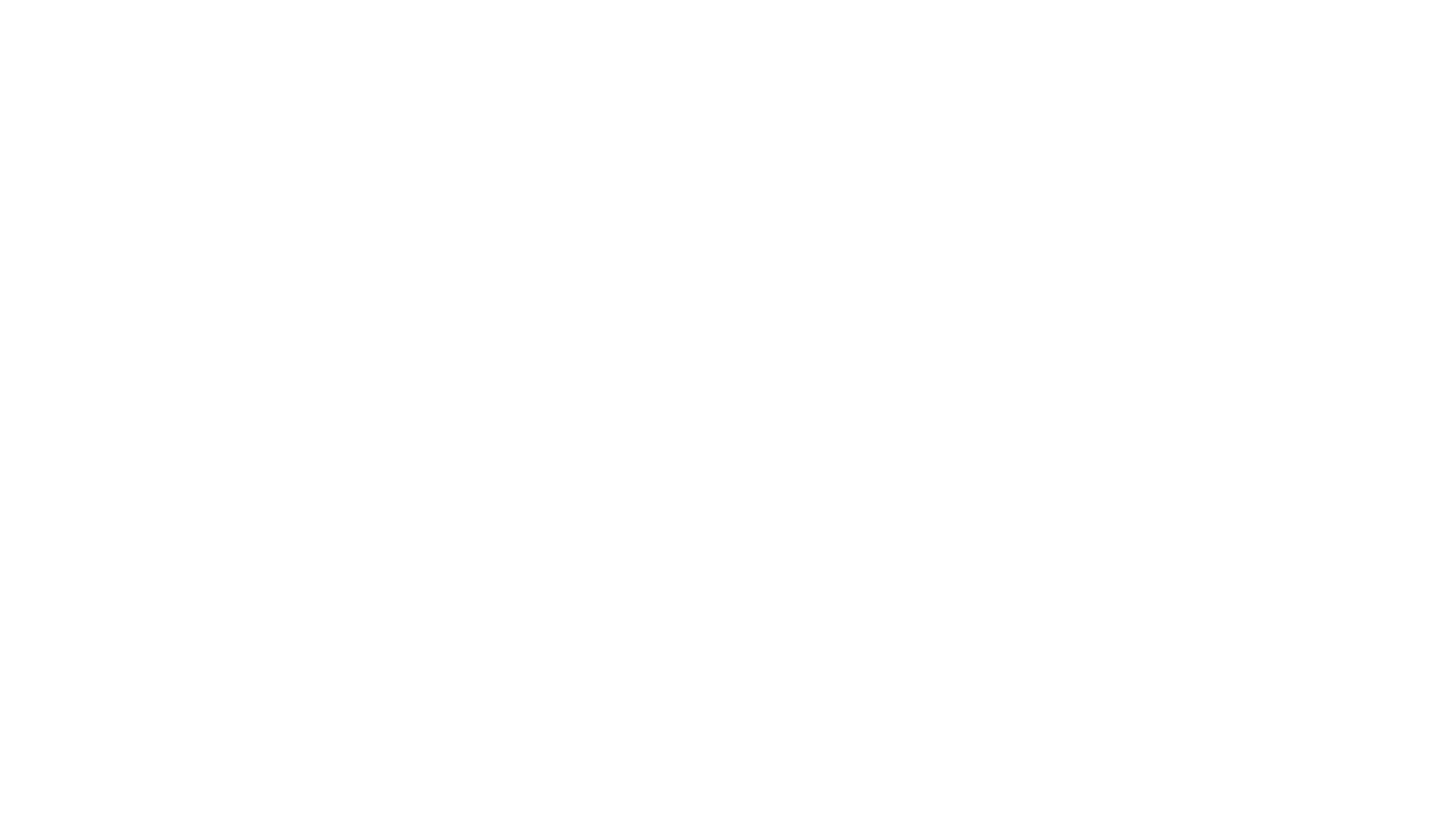 Antropologie – NA PŘELOMU 19. STOLETÍ – EMPIRICKY ZAMĚŘENÝ OBOR S VLASTNÍMI METODAMIMETODA – PROMYŠLENÝ POSTUP, JEHOŽ CÍLEM JE DOSÁHNOUT SBĚRU A NÁSLEDNÉHO ZPRACOVÁNÍ DAT TECHNIKA – KONKRÉTNÍ NÁSTROJ, JEHOŽ PROSTŘEDNICTVÍM SE ZÍSKÁVAJÍ POŽADOVANÁ DATA
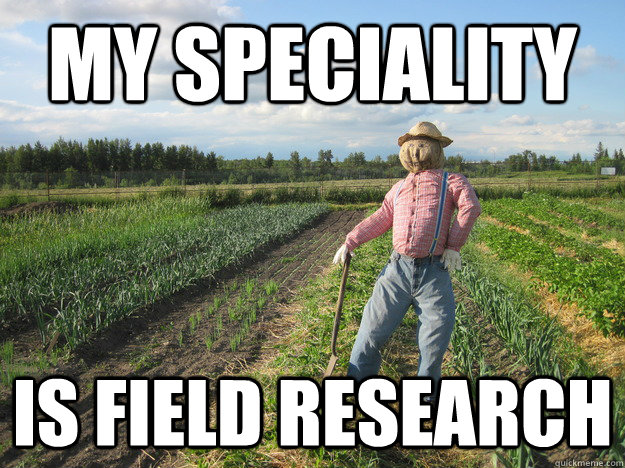 KROMĚ METOD A TECHNIK VYŽADUJE ANTROPOLOGICKÝ VÝZKUM DOVEDNOSTI:- KOMUNIKAČNÍ (také jazykový talent – výhoda/nevýhoda tlumočníka)- ZVLÁDÁNÍ EMOCÍ (kulturní šok)- SEBEREFLEXE- STRUKTUROVANÉ MYŠLENÍ- VYTVÁŘENÍ A ŘÍZENÍ PŘÍPADNÉHO TÝMU                                                      - POZOROVACÍ TALENT- TALENT SPLYNOUT- TALENT NA PŘEŽITÍ                                                                                                                                             za jízdy by se telefonovat nemělo!!! 
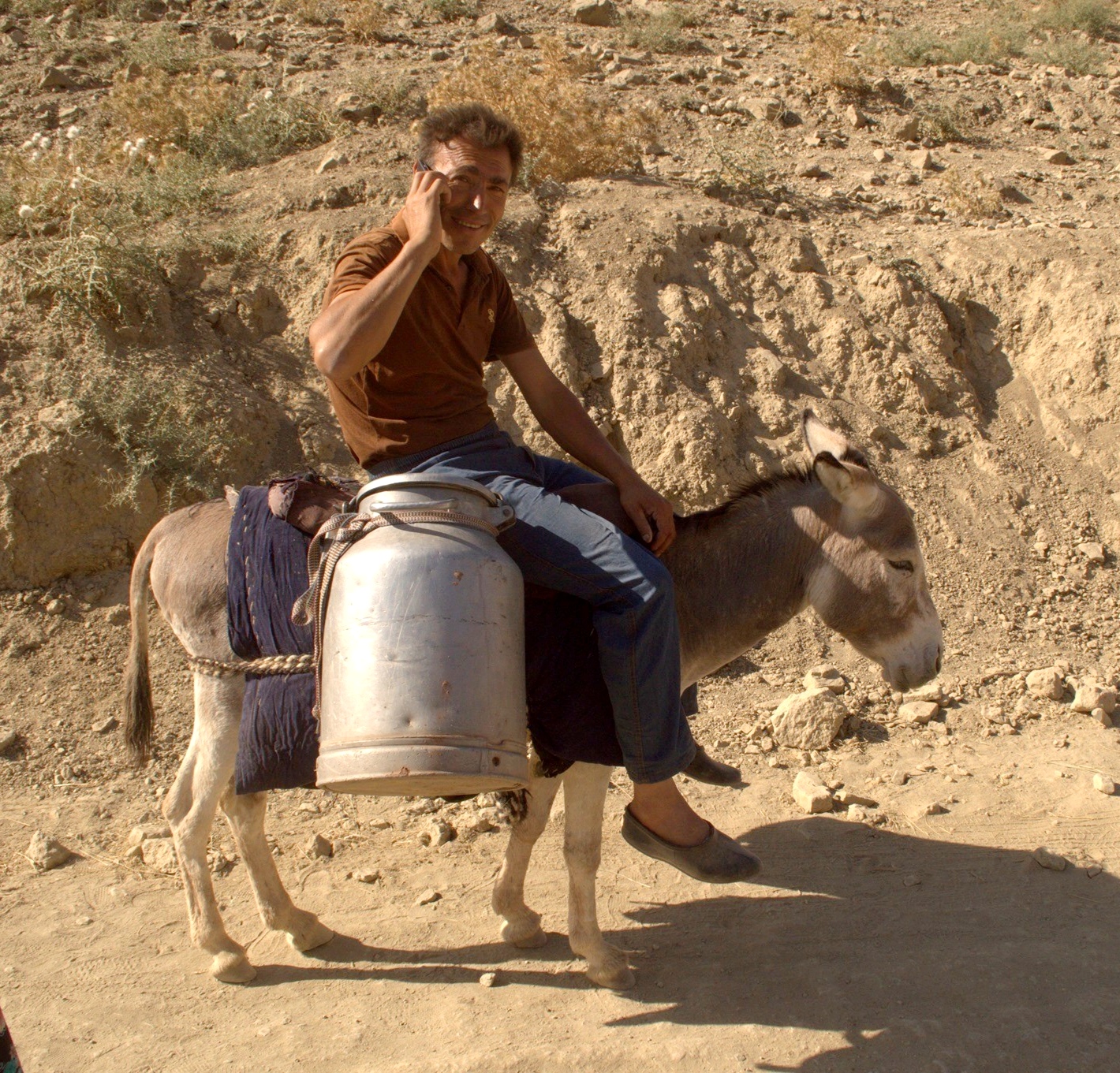 Metoda: Terénní výzkum                Technika:- rešerše literatury - záznam etnografických dat- zúčastněné pozorování- práce s informátory - vizuální techniky- reflexivita                                                                  Pozorování je důležitá technika                                                                                                                        terénního výzkumu, ale takto by vypadat  Nemělo 
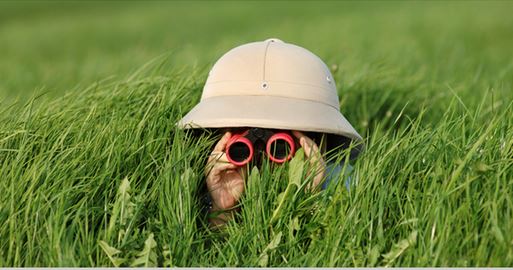 Rešerše literatury: zjišŤování stávajícího stavu problematikyzáznam etnografických dat: záznam a organizace dat prostřednictvím technik terénního výzkumuzúčastněné pozorování: přímý nezprostředkovaný kontakt se zkoumanou komunitou a participace na jejím životě za účelem získávání datPráce s informátory: získávání dat komunikací a spoluprací s příslušníkem zkoumané kulturyvizuální techniky: pořizování fotografií a tvorba filmů jako reprezentace kulturyReflexivita: sledování mnohačetných vlivů přítomnosti výzkumníka na interakce s příslušníky zkoumané komunity a mezi nimi
Fáze terénního výzkumu1.) stanovení výzkumné otázky a určení lokality2.) určení zdrojů dat a postup jejich získání3.) Příprava na terénní výzkum4.) Pobyt v terénu a sběr dat5.) postup při analýze a interpretaci dat6.) zveřejnění výsledků
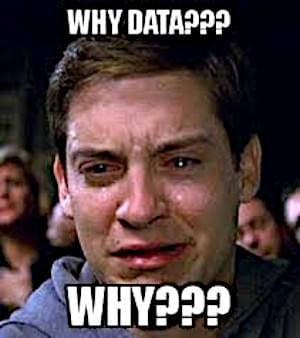 Záznam etnografických dat – 4 základní typy:1.) poznámky                                     2.) záznamy3.) žurnály4.) deníkStyly vedení záznamů:ich forma – hledisko antropologatřetí osoba – hledisko příslušníka kultury (informátora)plurál třetí osoby – hledisko zúčastněných stran z perspektivy antropologaplurál první osoby – hledisko zúčastněných stran
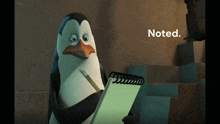 Zúčastněné pozorovánívýhody:- poskytuje vhled do kontextu vztahů a událostí- zvyšuje šanci na získání přístupu k jinak nedosažitelným datům- poskytuje předporozumění etnografickým datům z hlediska příslušníka zkoumané skupinynevýhody:- je časově náročné- je značně subjektivní- závisí na osobnosti, pracovitosti a disciplíně výzkumníka
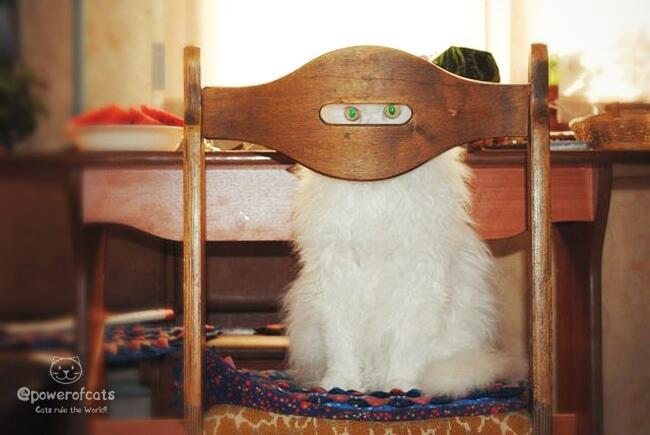 Práce s informátory- spíše konzultant či spolupracovníkJe třeba mít vždy na paměti, že spolupracovník (informátor) v terénu není automatem na etnografická data, jádro terénního výzkumu vždy spočívá v osobním setkávání lidských bytostí- klíčový informátoretnografické interview4 pilíře vedení etnografického interview:1.) interview jsou rozhovory2.) výzkumník tvoří součást interview3.) Při interview je důležitý sběr příhod4.) Neexistuje nic jako špatné interview
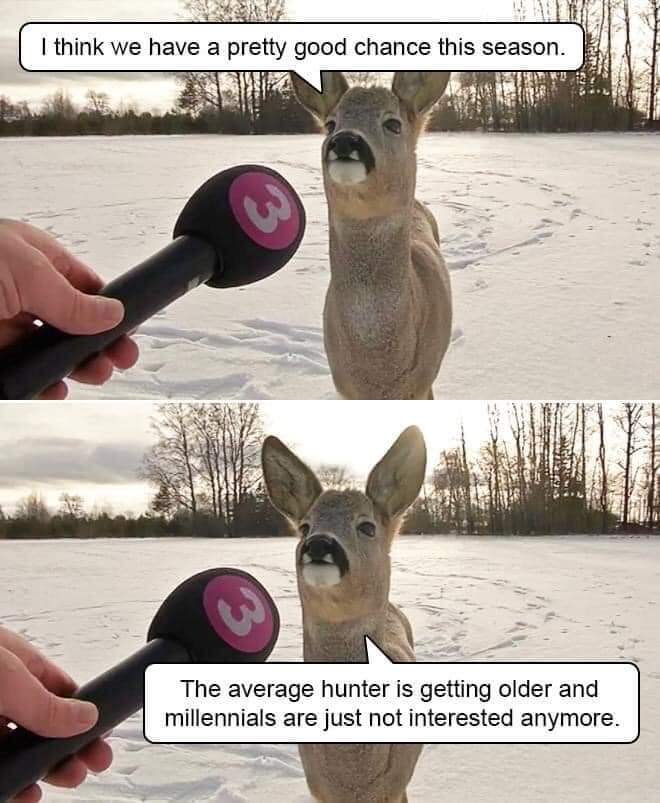 Typy Etnografického interviewNeformálnínestrukturovanépolostrukturovanéstrukturované
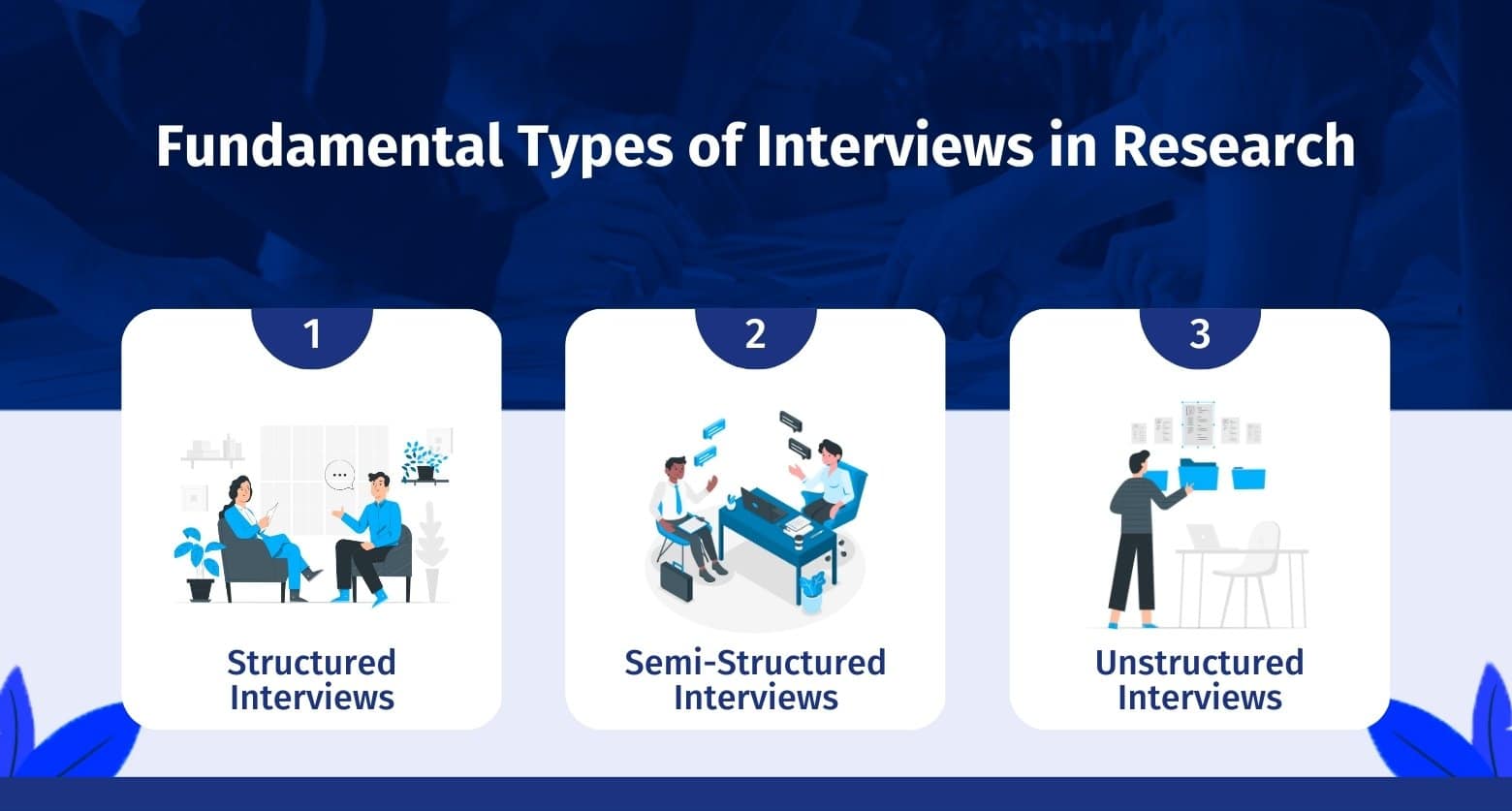 Etika výzkumuEtický kodex Americké antropologické asociace:1.) Neuškodit2.)Být otevřený a poctivý ohledně vlastní antropologické práce3.) Získat informovaný souhlas a potřebná povolení4.) harmonizovat protichůdné etické závazky ke spolupracovníkům a dotčeným stranám5.) Činit výstupy přístupnými6.) Chránit a uchovat záznamy7.) Zachovávat zdvořilé a morální profesní vztahy